March 2018
1st Vice Chair Report – November 2017 – Orlando, Florida
Date: 2018-03-05
Authors:
Slide 1
Jon Rosdahl, Qualcomm
March 2018
Abstract
Agenda Items for 1st Vice Chair - 
    M3.3	II	Other WG meeting plans
    M3.4	II	Meeting room locations
    M3.5	II	Next meeting reminder
    M3.6	II	Meeting registration
    M3.7	II	Recording attendance
    M3.8	II	File server
    M3.9	II	Breakfast, breaks, Social logistics

Friday:
F3.1.1  II      Straw Poll of membership regarding this meeting location 
F3.1.2  DT	Future venues status and discussion
Slide 2
Jon Rosdahl, Qualcomm
March 2018
802.11 First Vice Chair Report
Monday– 802.11 Opening Plenary
Slide 3
Jon Rosdahl, Qualcomm
March 2018
M3.3	 Other WG meeting plans
802.1   802.3
802.11   802.15   802.16   802.18   802.19   802.21   802.24 
802.22

Treasurer Report: 11-18/0295r0

Patent policy (in IEEE-SA bylaws), patent policy (slide set), and antitrust guidelines
Slide 4
Jon Rosdahl, Qualcomm
March 2018
M3.4 Meeting room locations
Download the Combined Meeting Schedule

MEETING MAP (FLOOR PLAN) Accessed online:
http://802world.org/plenary/files/2015/03/Hyatt-Regency-OHare-Floor-Plan-041017.pdf
Slide 5
Jon Rosdahl, Qualcomm
March 2018
Online Calendar Schedule
The WG meetings can also be added to your calendar.
 Go to : http://schedule.802world.com
Select Calendar Integration:
http://schedule.802world.com/ics/directory
This application exports meetings in .ics format, which can be subscribed to from your favorite calendar application. 

802.11 WG meeting calendar is here: http://schedule.802world.com/ics/show?group=11 
 
Other WGs and the 802 EC calendar are also available.





Note: the schedule on this calendar will be updated as will IMAT.
Slide 6
Jon Rosdahl, Qualcomm
March 2018
M3.5 Next meeting reminder
Next 802 Wireless Interim: 
May 6-11, 2018, Warsaw Marriott, Warsaw, Poland
Hotel ReservationACCOMMODATION BOOKING DEADLINE: APRIL 9, 2018, AT 5PM CENTRAL EUROPE TIME

Next 802 Plenary: 8-13 July 2018– 
Manchester Grand Hyatt, San Diego, CA, USA
Slide 7
Jon Rosdahl, Qualcomm
[Speaker Notes: The deadline for booking your accommodation at the specially discounted rate for IEEE delegates at the Warsaw Marriott is April 9, 2018. Bookings made after April 9, 2018  will be based on the hotels availability and rate of the day. The discounted rate negotiated for attendees of the IEEE 802 Wireless Interim Meeting 2018 will NOT be available.IMPORTANT NOTE REGARDING THE RESERVATION FORM:Please read this BEFORE booking your room: The online Marriott reservation web page is very limited in functionality. It only covers the dates from May 5-12, 2018 even though the group rate is available 5 days before and 5 days after that.  Also, the only room option that is shown is the Standard Room SG/DBL. If that is what you need, then read the important points to know information and book your room.If you wish to book one of the other room types shown in the table below or wish to include dates outside the range of May 5-12, 2018 then you must contact the reservation department directly: +48 22 630 55 28; E-mail: warsaw-reservation@marriott.com. When you call or email, identify the meeting as IEEE.]
March 2018
M3.6	II	Meeting registration
Slide 8
Jon Rosdahl, Qualcomm
March 2018
M3.7 Recording attendance
It is a requirement that attendees record their participation at an 802.11 session and declare their affiliation.  This record is usually made using the IMAT attendance system.
If you wish to participate without recording attendance,  send an email per session to the WG 2nd vice chair declaring your participation and affiliation.   You cannot gain or maintain 802.11 voting membership using this method.
You must record 75% attendance of required 802.11 slots in a session for that session to count towards gaining or maintaining 802.11 voting membership
You need a single IEEE-SA web account
The IEEE SA web account requires a working email address
do not remove your email address from the account
Use the email address associated with that web account when registering attendance
If you change email addresses, update the web account,  don’t create a new web account,  or your membership status may not be calculated properly
Record attendance using this URL:  IMAT.IEEE.ORG/
Slide 9
Jon Rosdahl, Qualcomm
March 2018
M3.8 Local File Document Server information
Slide 10
Jon Rosdahl, Qualcomm
March 2018
M3.09 FOOD & BEVERAGE
Continental Breakfast 
	7:30am – 9am
Morning Coffee/Tea 
	9am – 11am
Afternoon Coffee/Tea/Sodas 
	2pm – 4pm
Afternoon Snacks
	802.1 & 802.3 – 3:00pm
	Wireless Groups - 3:30pm
 Please notify serving staff if you have any allergies.
Slide 11
Jon Rosdahl, Qualcomm
March 2018
M3.09 FOOD & BEVERAGE
IEEE 802 Cash Lunch Sales located at Red Bar, Lobby Level Monday – Thursday 11:30am to 1:30pm. Menu changes daily and includes salads, sandwiches items fresh off the grill plus more.
	Cash or credit card only.
Perks Coffee and More, 24-hour Coffee Shop, Entry Level. You can pre-order your lunch & pick up at a time you set; 
	Charge to your room, cash or credit card
O'H American Grill, Lobby Level. Daily breakfast buffet and lunch buffet for $21 ( Did you recieve your $3 off coupon when you checked into the hotel?);  	Charge to your room, cash or credit card
Slide 12
Jon Rosdahl, Qualcomm
March 2018
Network Assistance
WIRED CAFÉ
Please report any disruption of service in the café to Verilan staff.

NETWORK HELP DESK
Network Help is available for attendees experiencing difficulties accessing the meeting network.

Located in the near the Registration Desk
Slide 13
Jon Rosdahl, Qualcomm
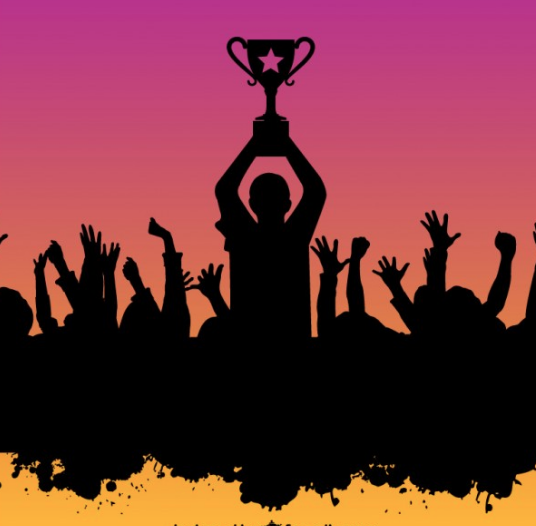 Networking Reception:                    Recognizing our Champions
Celebrating the contributions of 
Pat Thaler and Adrian Stephens to IEEE 802 Standards

Come to the celebration starting at 6:30pm
Join us for IEEE 802 Karaoke 8:00pm
 
Wednesday March 8th  
6:30 pm – 9:30 pm
March 2018
802.11 Mid-Week Plenary
Agenda Items:
2.5 –  Announcements
5.1 – Room Change Reports
Slide 15
Jon Rosdahl, Qualcomm
March 2018
W5.1 Room Change Requests
Release:    TGmd Thursday PM1    802.18 will not be meet Thursday
Add:   TGba - Thursday PM1 - 80 ppl -- Grand B   WNG - Thursday AM1 - 100 ppl - Grand B
Slide 16
Jon Rosdahl, Qualcomm
March 2018
802.11 WG Closing Plenary
Agenda Items:
3.1.1 – Straw Poll
3.1.2 -- Future venues status and discussion
Slide 17
Jon Rosdahl, Qualcomm
March 2018
F3.1.1 -Straw Poll regarding this meeting location
Straw Poll:  
How many people would like to come back to this venue? 
Yes  --  28
No – 51
Like the Social –  26
Disliked the Social –  20
Did not go to Social – 29
Slide 18
Jon Rosdahl, Qualcomm
March 2018
F3.1.2: Future Venue Insight
Future 802 Wireless Interims:
May 2018 Marriott Warsaw, Poland
Sept 2018  Hilton Waikoloa Village, Kona, HI, USA
Slide 19
Jon Rosdahl, Qualcomm
March 2018
F3.1.2: Future Venue Insight
Future 802 Plenary Sessions:
July 8-13, 2018 Manchester Grand Hyatt, San Diego, CA, USA
November 11-16, 2018  Marriott Marquis Queen's Park, Bangkok, Thailand

March 10-15, 2019 Hyatt Regency Vancouver and Fairmont Hotel Vancouver, Vancouver, Canada
July 14-19,2019  Austria Congress Centre, Vienna, Austria
November 10-15, 2019 Hilton Waikoloa Village, Kona, HI, USA
Slide 20
Jon Rosdahl, Qualcomm
March 2018
References
Plenary Meeting Status File: EC-16/66r2
https://mentor.ieee.org/802-ec/dcn/16/ec-16-0066-02-00EC-802-plenary-future-venue-contract-status.xlsx 

802 Executive Secretary Report: EC-18/0028r0
Slide 21
Jon Rosdahl, Qualcomm